Klimainitiative „Auf dem Weg zum klimaneutralen Kurort“
Wo stehen wir?
Was hat der THBV vor?
Wo stehen wir?
Kurorte und Heilbäder durch natürliche Heilmittel – Sole, Moor, Klima – geprägt
Natürliche Heilmittel unterscheiden uns von anderen Orten
Lage Kurorte vorwiegend entfernt von Ballungsgebieten – gesunde Umgebung, saubere Luft, gutes Klima – und dies periodisch geprüft
Besondere Reisekette der Kurgäste – lange Aufenthaltsdauern, hoher Ressourcenverbrauch – Betrachtung der Reisekette unter Nachhaltigkeitsaspekten besonders interessant und wichtig
Für Gäste Umwelt- und Nachhaltigkeitsaspekte immer reiseentscheidender
Bisher wenige klimaneutrale und nachhaltige Ansätze in Kurorten
Wo stehen wir?
31.08.2023
Thüringer Heilbäderverband e. V.
3
Gespräch mit TAB und TMUEN

Gespräche mit potentiellem geführt

Antrag „Natur.Kur in Thüringen: Auf dem Weg zum klimaneutralen Kurort“ im Juni 2023 gestellt
Förderprogramm KlimaInvest (80% Fördersatz)


Ziel: Entwicklung von individuellen Klimaschutz-Kurortkonzepten bezogen auf die  „Reisekette“

Themen: Analyse Klimabilanz der Gäste, Entwicklung eines Klimakonzeptes „Klimaneutraler Kurort“, Maßnahmenplan entlang der Reisekette, Definit. von Einsparpotentialen, Aufbau von Positionierungs- empfehlungen und Kommunikationsmaßnahmen
Wo stehen wir?
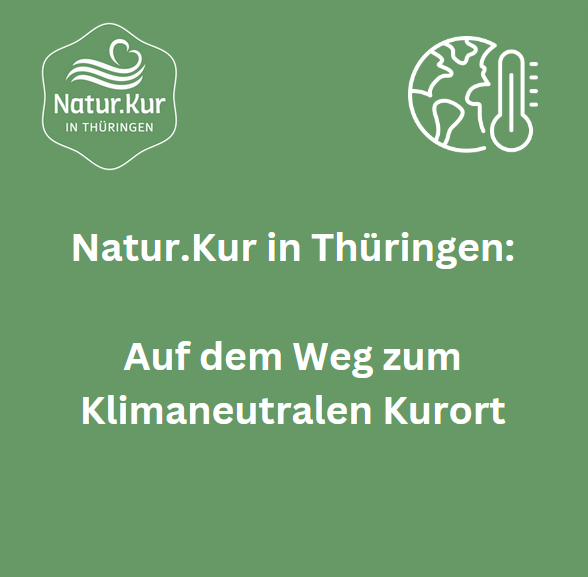 01.09.2023
Thüringer Heilbäderverband e. V.
4
Gespräche mit Thüringer Tourismus GmbH (TTG)

Teilnahme an mehreren Workshops der TTG zur Erarbeitung „Nachhaltigkeitsleitbild des Thüringer Tourismus“ 

Ergebnis One-Pager, der wichtigste Statements zusammenfasst 

Leitsätze finden Einzug in unser Projekt
Wo stehen wir?
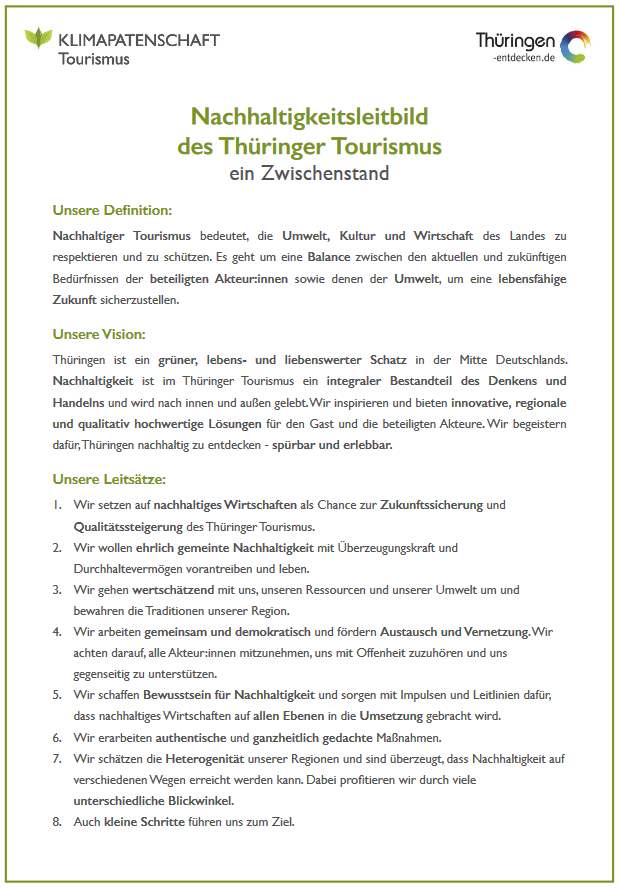 01.09.2023
Thüringer Heilbäderverband e. V.
5
Was hat der THBV vor?
Bei positivem Förderbescheid Aufruf an Mitgliedskurorte zur Beteiligung

Mindestens zwei „Musterkurorte“, mehr möglich

Eigenanteil des Kurortes sicherstellen 

Aktive Mit- und Zusammenarbeit mit Agentur und THBV sicherstellen
Was hat der THBV vor?
31.08.2023
Thüringer Heilbäderverband e. V.
7
Erstellung Entwicklungsplan zum klimaneutralen (klimafreundlichen) Kurort: 

Analyse von Ressourcenverbrauch und Schadstoffausstoß für den Tourismus (POIs, Gastronomie, Beherberger) und Kurbetrieb

Definition von Einsparzielen und Ausgleichsmaßnahmen

Projekt-, Investitions- und Zeitplanung für kurz-, mittel- langfristige Maßnahmen entlang der Reisekette

Regelmäßige Kommunikation (auch über Zwischen-schritte) an (Kur-)gäste und Gesundheitskunden

Erfahrungstransfer: Erfahrungen der Modellorte an alle Mitgliedsorte des Verbandes weitergebe, dazu Veranstaltungen
Was hat der THBV vor?
01.09.2023
Thüringer Heilbäderverband e. V.
8
DANKE!